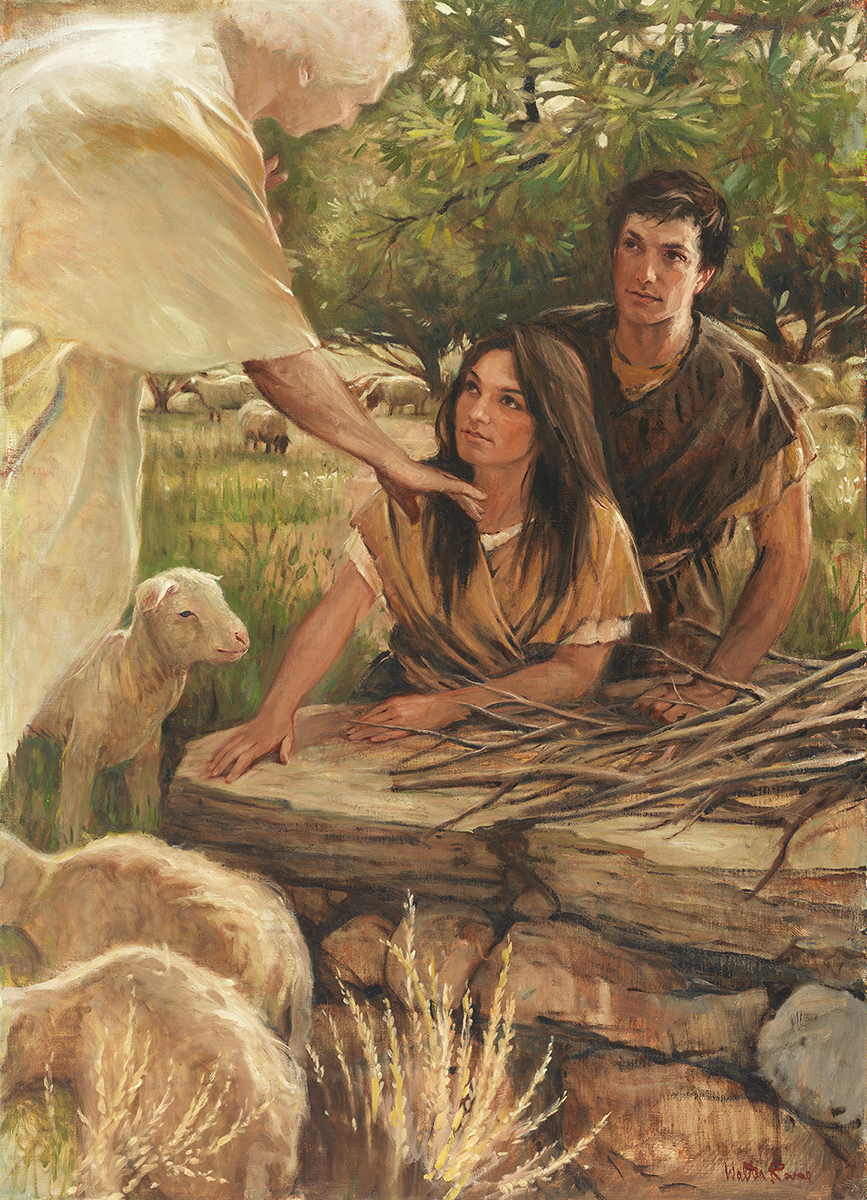 SEMINARY
Old Testament
LESSON 158
Malachi 1-2
LESSON 158
Malachi 1
“The Lord rebukes the Israelites for offering 
polluted sacrifices”
LESSON 158
What is the nicest gift you have ever given to someone else? What did you hope to communicate to that person when you gave him or her the gift?
How might you feel if you gave someone a very nice gift and you received this in return? Why might you feel that way?
Malachi 1:1-2
1 The burden of the word of the Lord to Israel by Malachi.
2 I have loved you, saith the Lord. Yet ye say, Wherein hast thou loved us? Was not Esau Jacob’s brother? saith the Lord: yet I loved Jacob,
What did the Lord say He felt for His people, who were the descendants of Jacob?
LESSON 158
Malachi 1:6-7
6 ¶ A son honoureth his father, and a servant his master: if then I be a father, where is mine honour? and if I be a master, where is my fear? saith the Lord of hosts unto you, O priests, that despise my name. And ye say, Wherein have we despised thy name?
7 Ye offer polluted bread upon mine altar; and ye say, Wherein have we polluted thee? In that ye say, The table of the Lord is contemptible.
How had the Israelites treated the Lord?
Malachi 1:8, 13
8 And if ye offer the blind for sacrifice, is it not evil? and if ye offer the lame and sick, is it not evil? offer it now unto thy governor; will he be pleased with thee, or accept thy person? saith the Lord of hosts.
13 Ye said also, Behold, what a weariness is it! and ye have snuffed at it, saith the Lord of hosts; and ye brought that which was torn, and the lame, and the sick; thus ye brought an offering: should I accept this of your hand? saith the Lord.
LESSON 158
Leviticus 22:21-23
21 And whosoever offereth a sacrifice of peace offerings unto the Lord to accomplish his vow, or a freewill offering in beeves or sheep, it shall be perfect to be accepted; there shall be no blemish therein.
22 Blind, or broken, or maimed, or having a wen, or scurvy, or scabbed, ye shall not offer these unto the Lord, nor make an offering by fire of them upon the altar unto the Lord.
23 Either a bullock or a lamb that hath any thing superfluous or lacking in his parts, that mayest thou offer for a freewill offering; but for a vow it shall not be accepted.
What kinds of animal sacrifices did the Lord say He would not accept?
Why do you think the Lord only accepted animal sacrifices that were perfect and without blemish?
LESSON 158
Malachi 1:14
But cursed be the deceiver, which hath in his flock a male, and voweth, and sacrificeth unto the Lord a corrupt thing: for I am a great King, saith the Lord of hosts, and my name is dreadful among the heathen.
What did the Lord say to those who offered sick and wounded animals instead of healthy animals?
What principle can you learn about what we can do to honor and please the Lord?
We honor and please the Lord when we give our best to Him.
What are some opportunities a young person may have to give his or her best to the Lord?
How might a person offer less than their best to the Lord in these activities? On the other hand, how might a person offer their best?
When have you felt that you gave your best to the Lord?
How did you feel knowing you gave your best to Him?
LESSON 158
Malachi 2:1-17
“The priests are reproved for not keeping their covenants and for setting a poor example”
LESSON 158
What are some problems that may result from choosing to go against what we know to be right?
Malachi 2:4-7
4 And ye shall know that I have sent this commandment unto you, that my covenant might be with Levi, saith the Lord of hosts.
5 My covenant was with him of life and peace; and I gave them to him for the fear wherewith he feared me, and was afraid before my name.
6 The law of truth was in his mouth, and iniquity was not found in his lips: he walked with me in peace and equity, and did turn many away from iniquity.
7 For the priest’s lips should keep knowledge, and they should seek the law at his mouth: for he is the messenger of the Lord of hosts.
What did the Lord expect of the priests?
What types of behavior do you think are expected of someone who is a “messenger of the Lord”?
What might it mean that “iniquity was not found in his lips”?
LESSON 158
Malachi 2:8-9
8 But ye are departed out of the way; ye have caused many to stumble at the law; ye have corrupted the covenant of Levi, saith the Lord of hosts.
9 Therefore have I also made you contemptible and base before all the people, according as ye have not kept my ways, but have been partial in the law.
How did the priests’ poor examples influence the people?
What can we learn about how our actions can influence others?
If we do not follow the Lord’s ways, then we may cause others to stumble.
What are some examples of how we can cause others to stumble if we do not follow the Lord’s ways?
LESSON 158